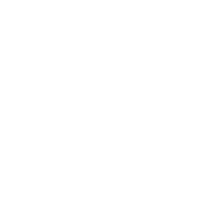 Informatieavond
Bestuur & portefeuilles 2021
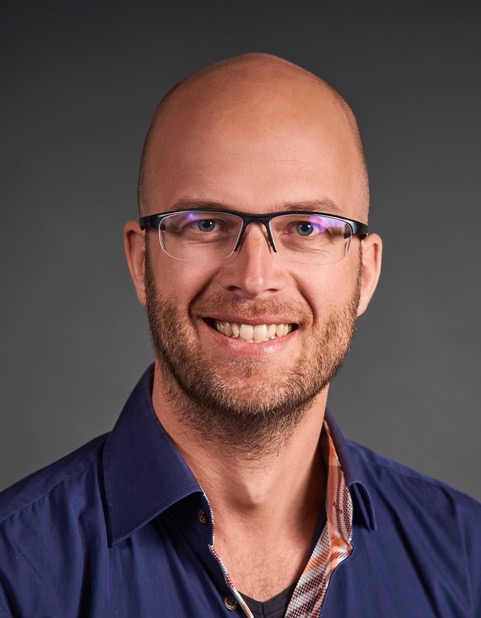 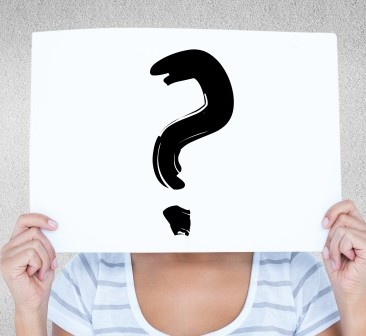 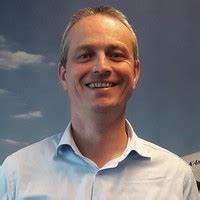 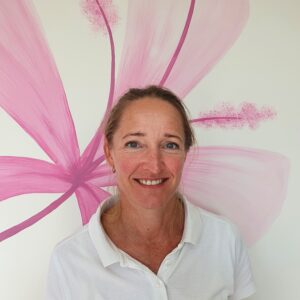 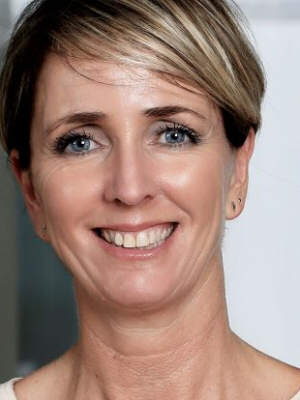 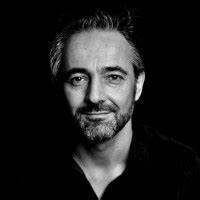 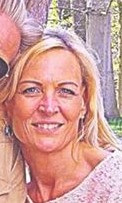 Jaap Theo Vellema
Technische commissie
Trainers
Vacature
Parkbeheer
Jolanda
Bakker
Voorzitter
Oscar Voskuijl
Technische 
commissie
Toernooien
Nienke Hoogstins
Secretaris
Cees
Veerman
Penning
meester
Hester Frima
Jeugd Commissie